МКОУ СОШ № 1 п.Михайловка
Отряд юных инспекторов движения

«Огоньки »
Я
ЮИ Д
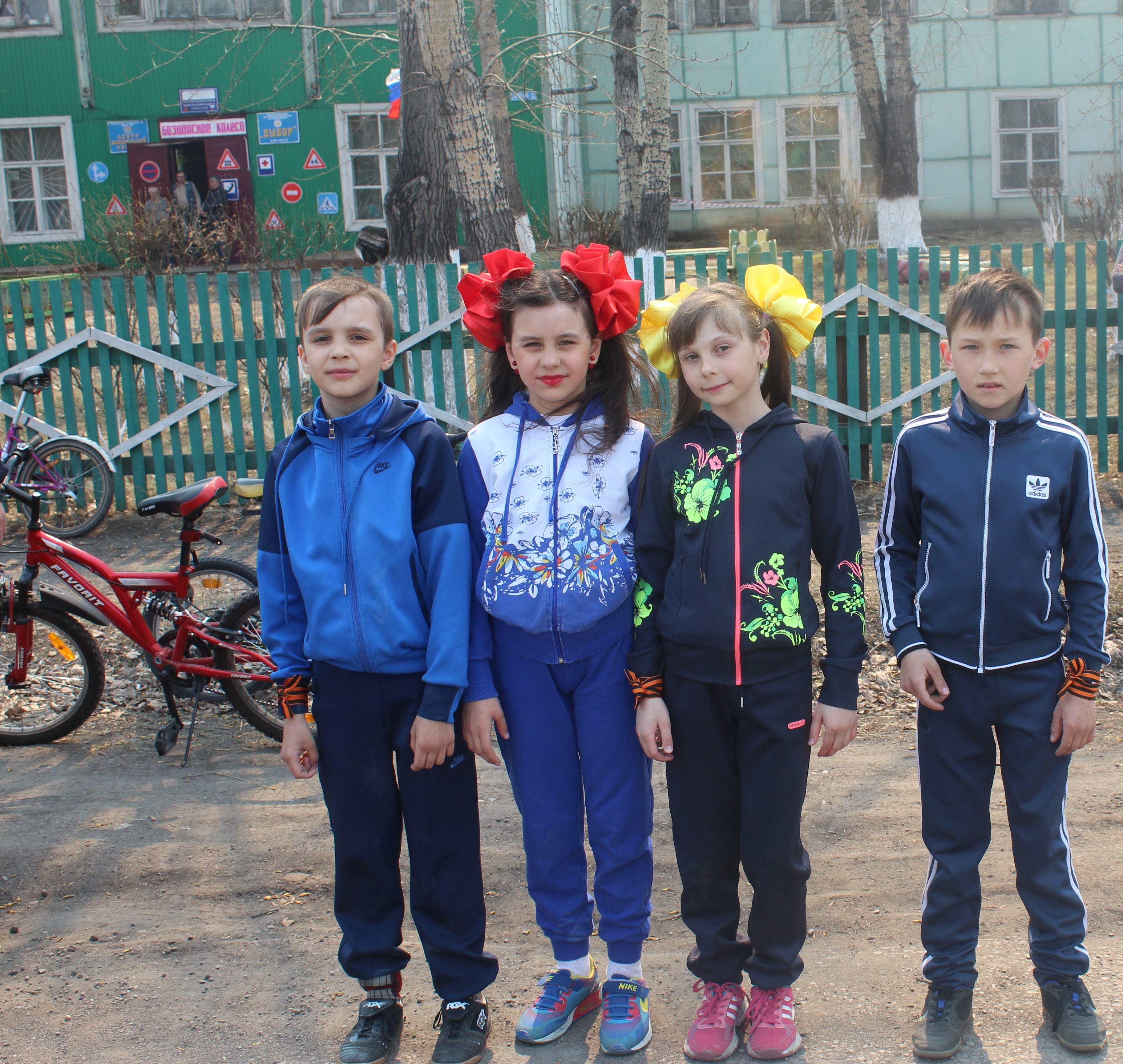 Девиз отряда
Я
ЮИ Д
«Дисциплина на улице посёлка - залог безопасности»
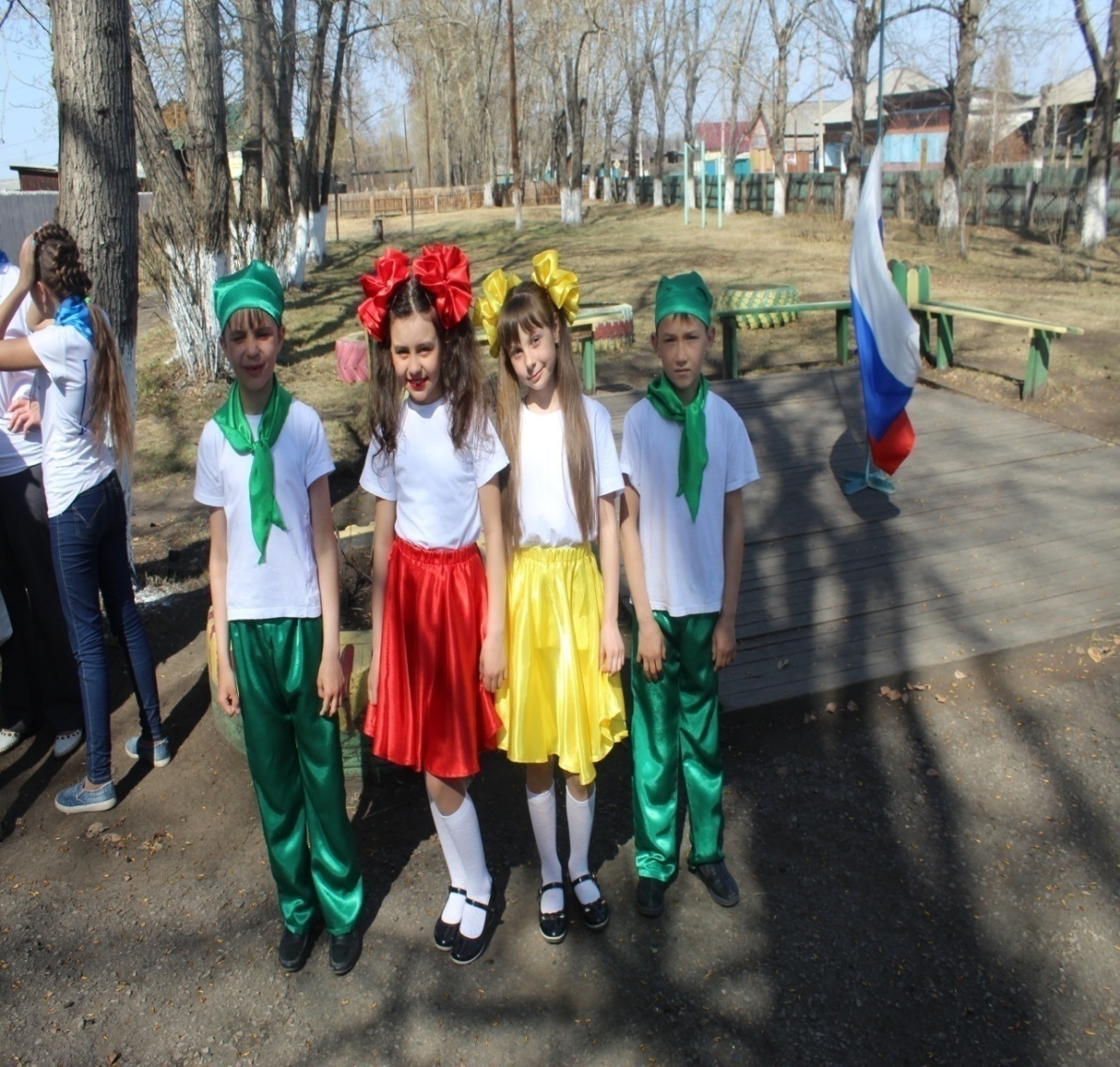 РЕЧЁВКА
Я
ЮИ Д
- Раз, два!- Три, четыре!- Три, четыре!- Раз, два!- Кто шагает дружно в ряд?- Это мы – ЮИД отряд!ПДД мы изучаем и ребятам объясняем,Что такое переход, Знать, что должен пешеход.К знаньям всех мы призываем,Никогда не унываем!
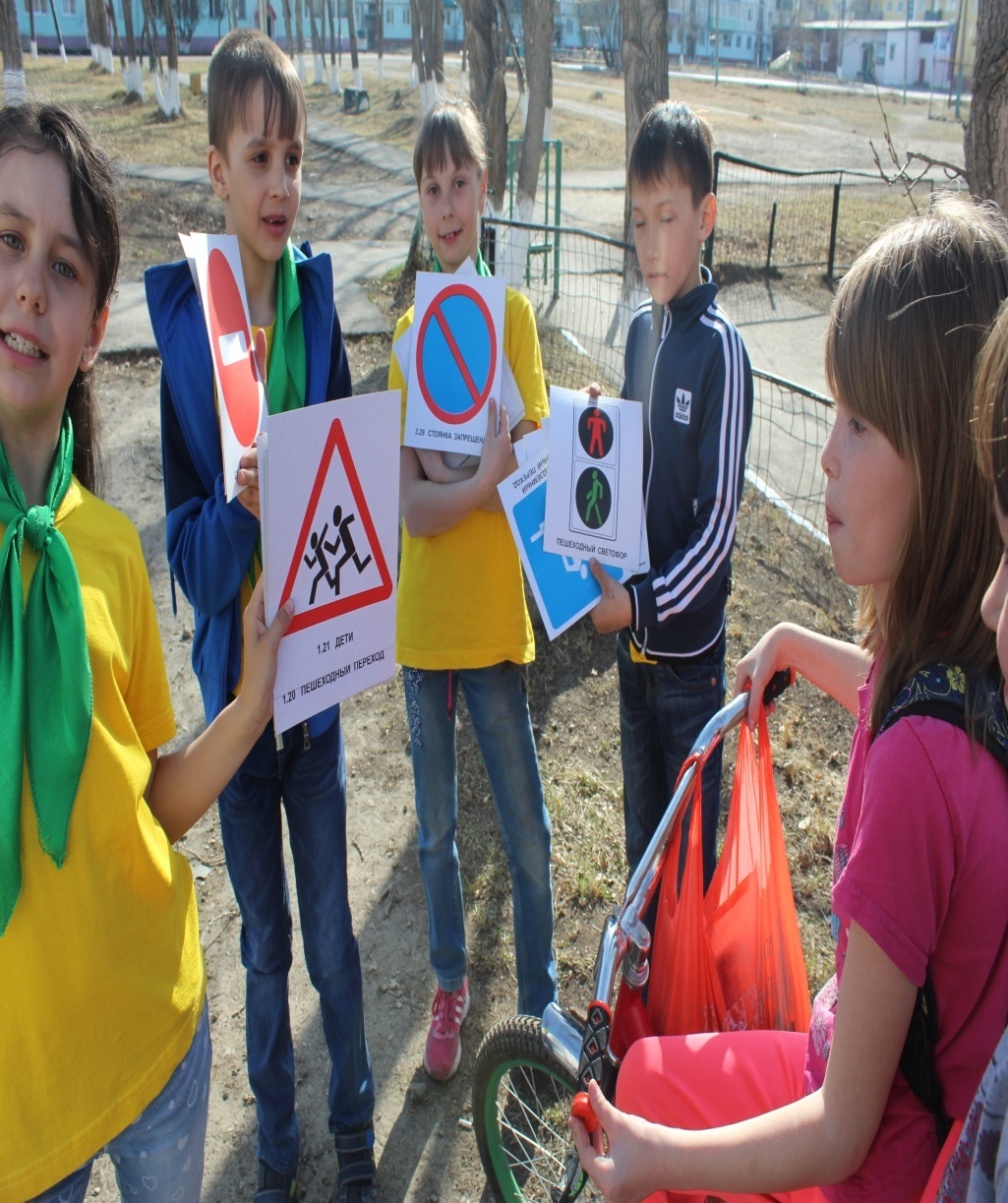 Я
Состав отряда «ОГОНЬКИ»
ЮИ Д
1.Кигилев Алексей
2. Бурцева Ирина
3.Тодоренко Дарья 
4. Максунов Сергей
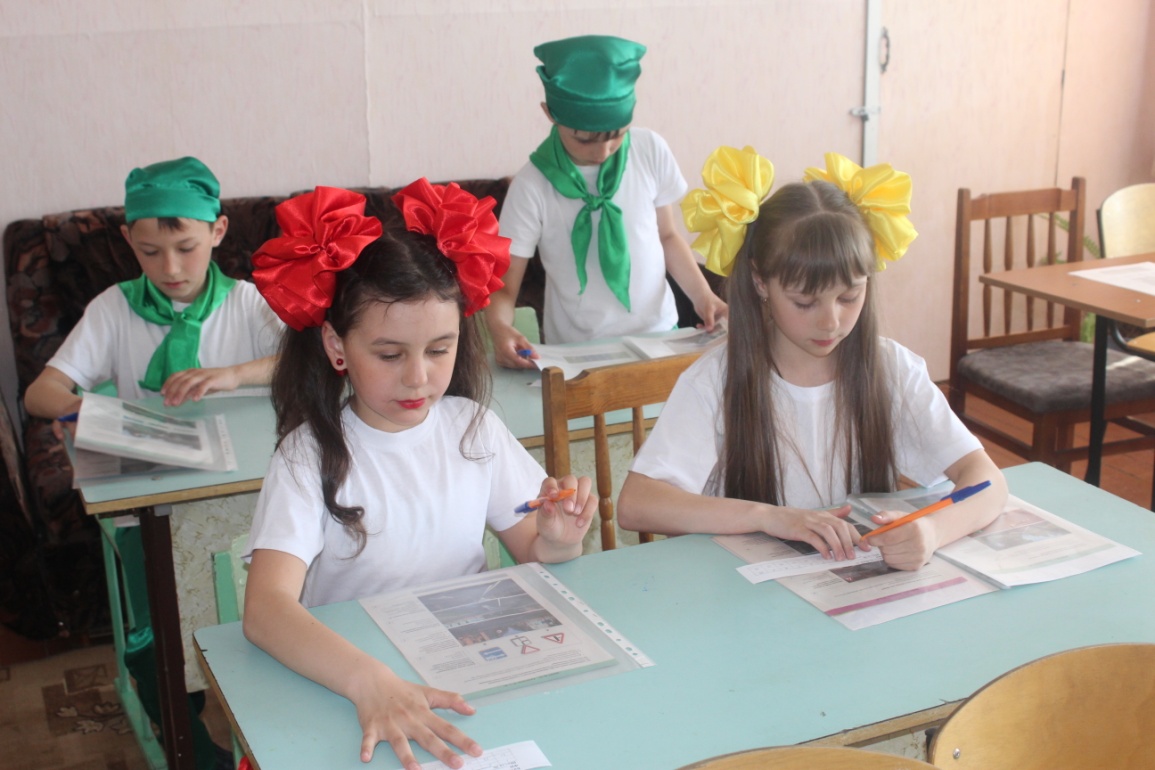 Командир отряда: Кигилев Алексей
Я
Я
Наш уголок по безопасности
ЮИ Д
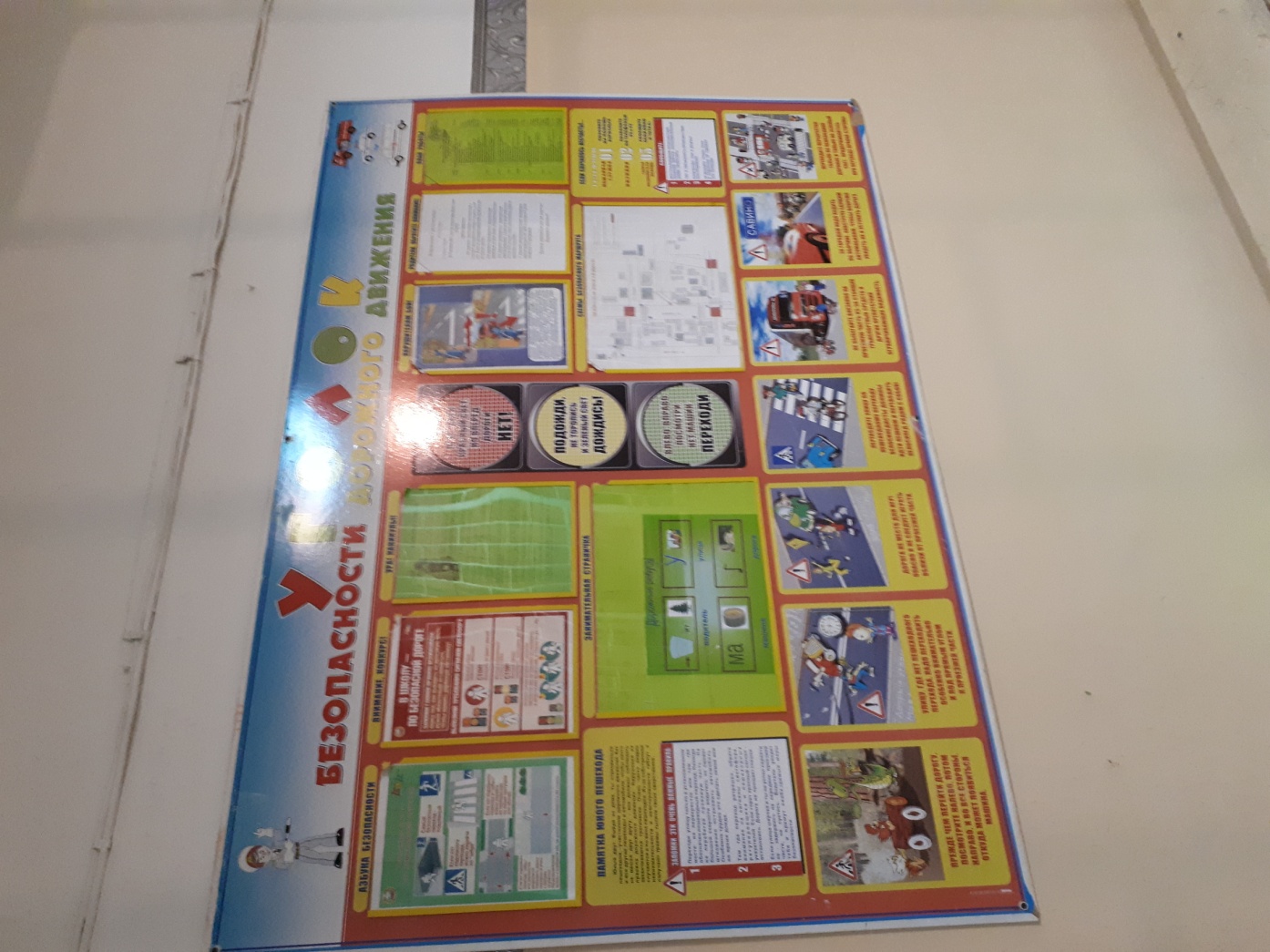 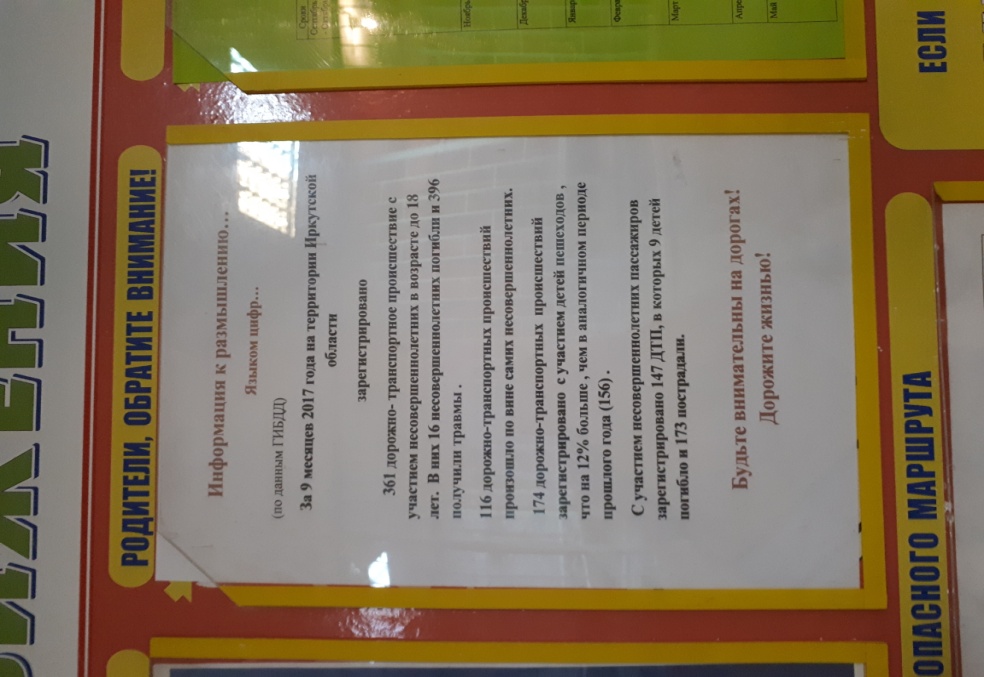 Я
Наш уголок по безопасности
ЮИ Д
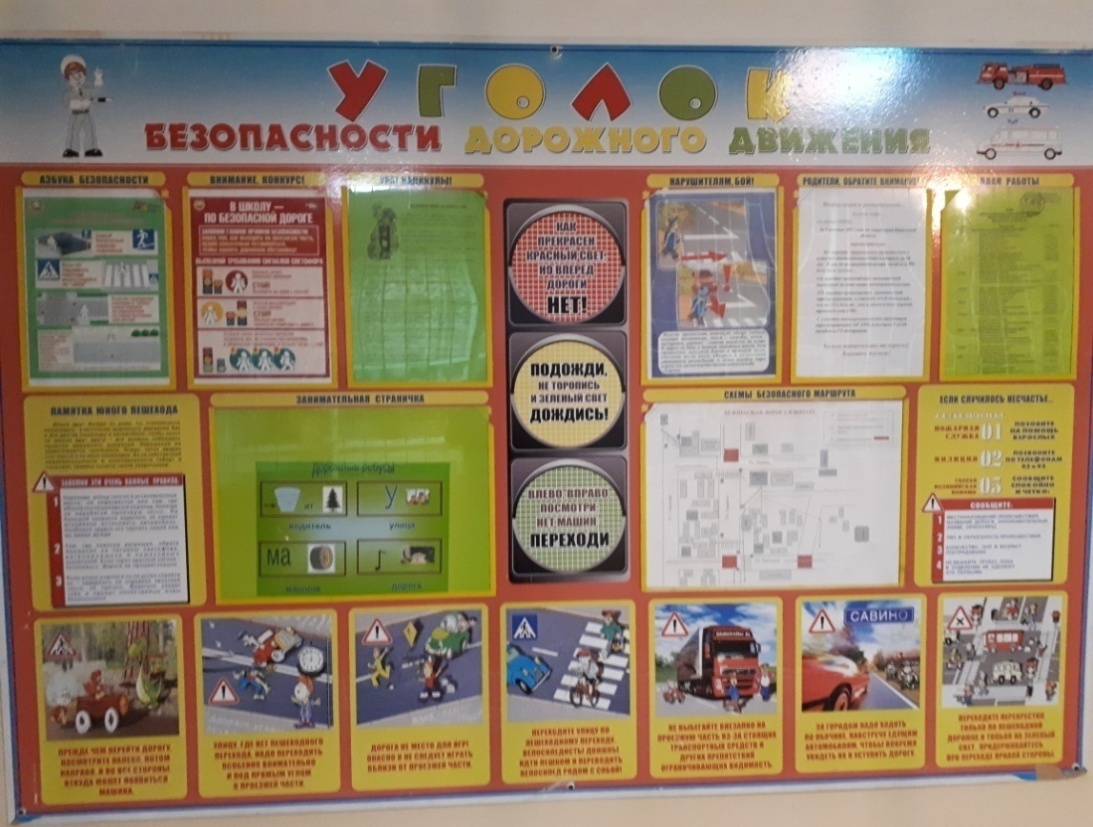 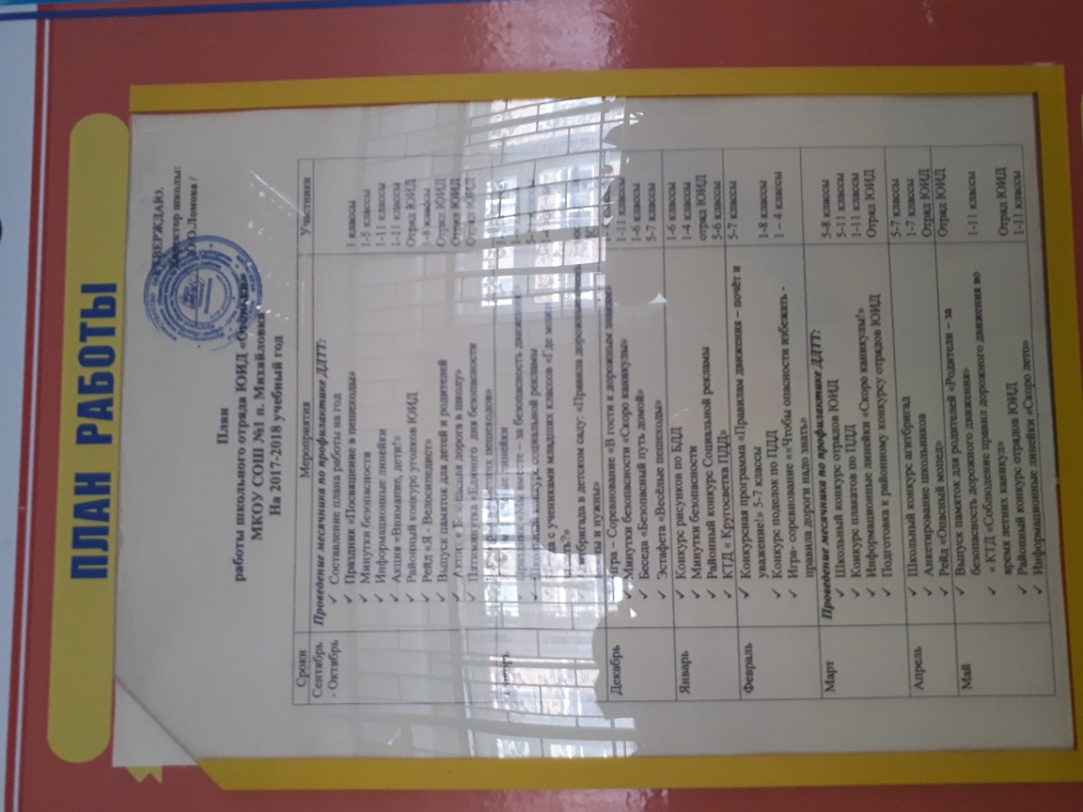 Я
Единый день безопасности
Несовершеннолетних  
пешеходов
ЮИ Д
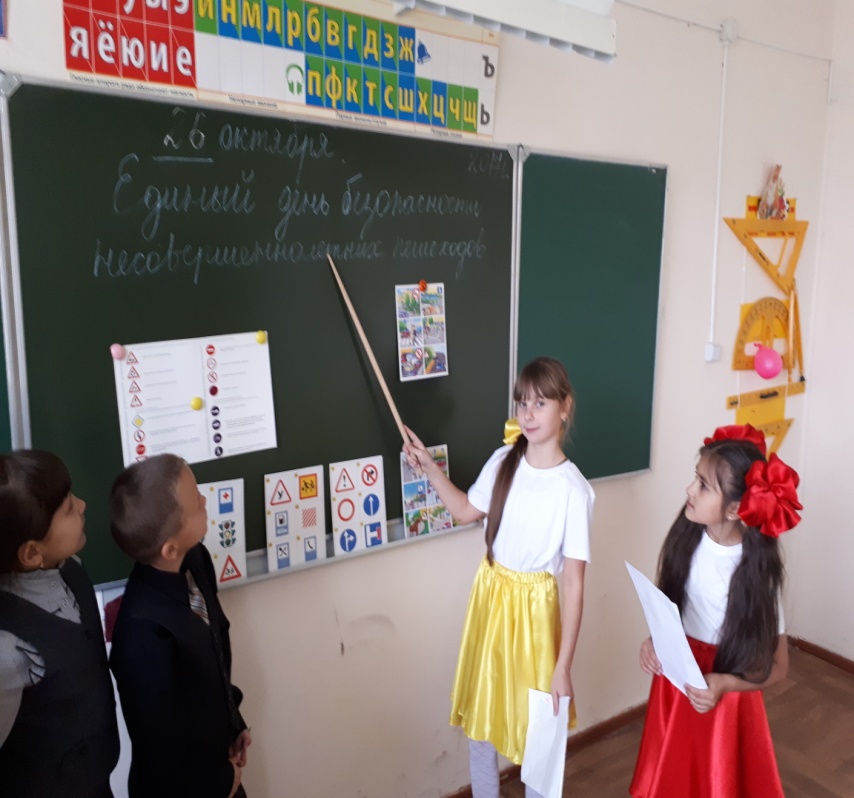 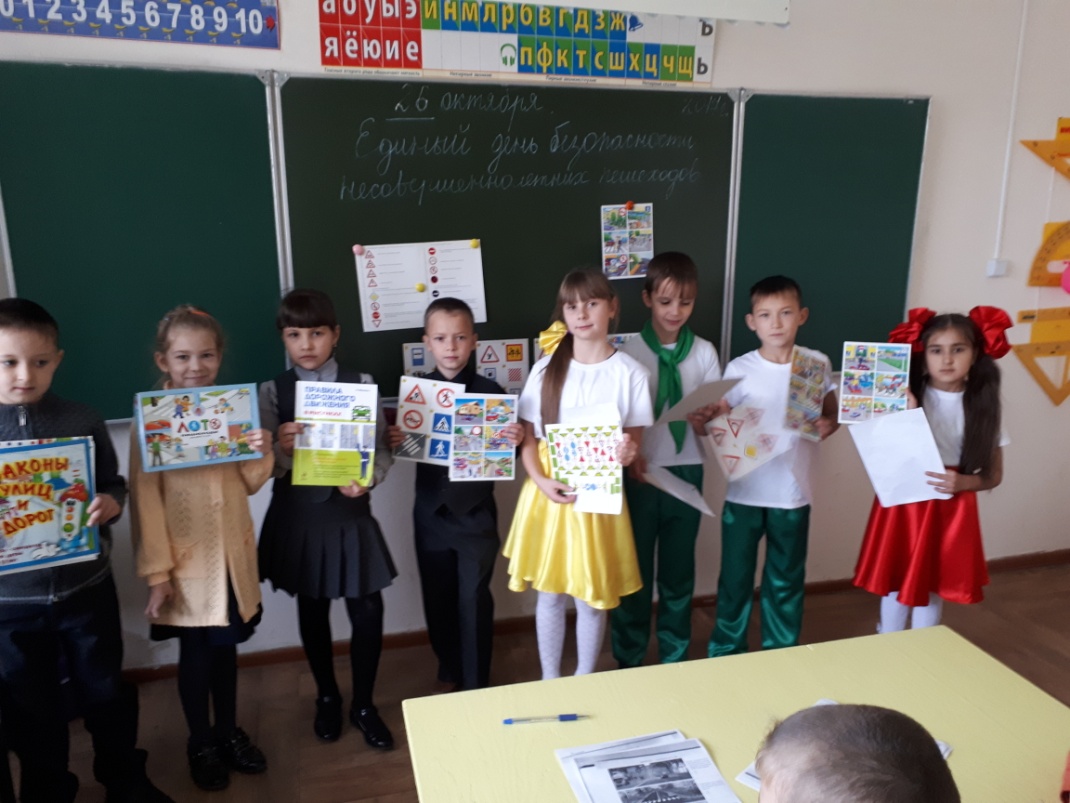 Я
Выставка рисунков
ЮИ Д
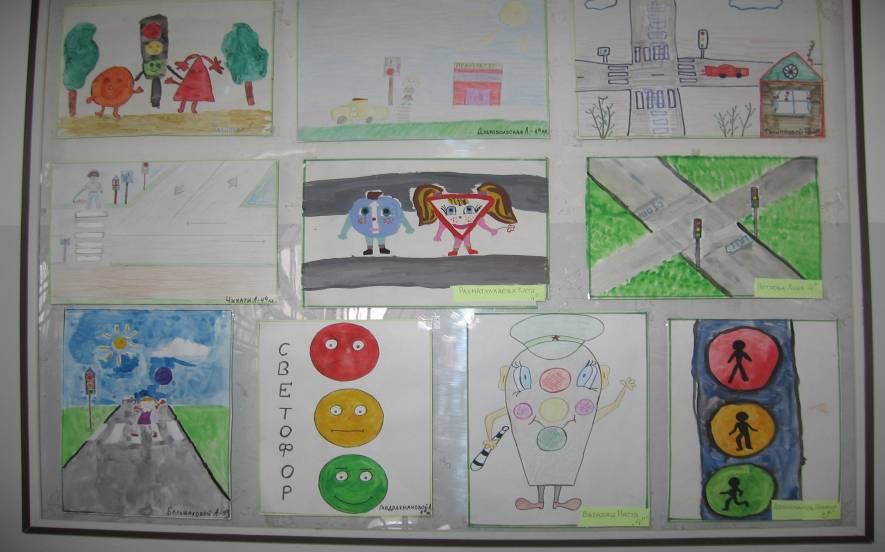 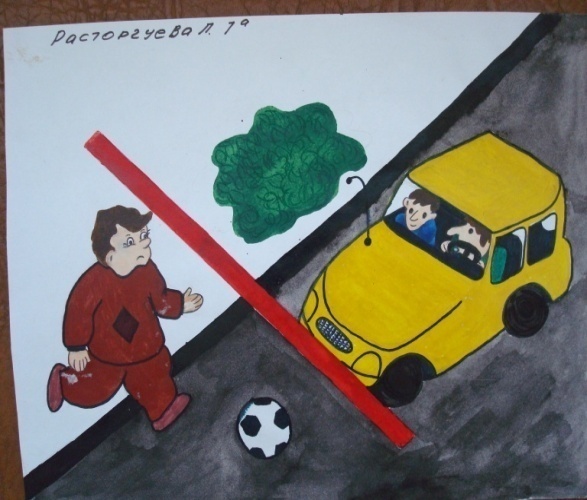 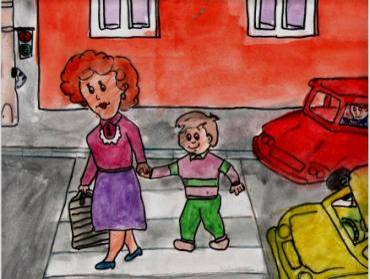 Слушаем старших коллег
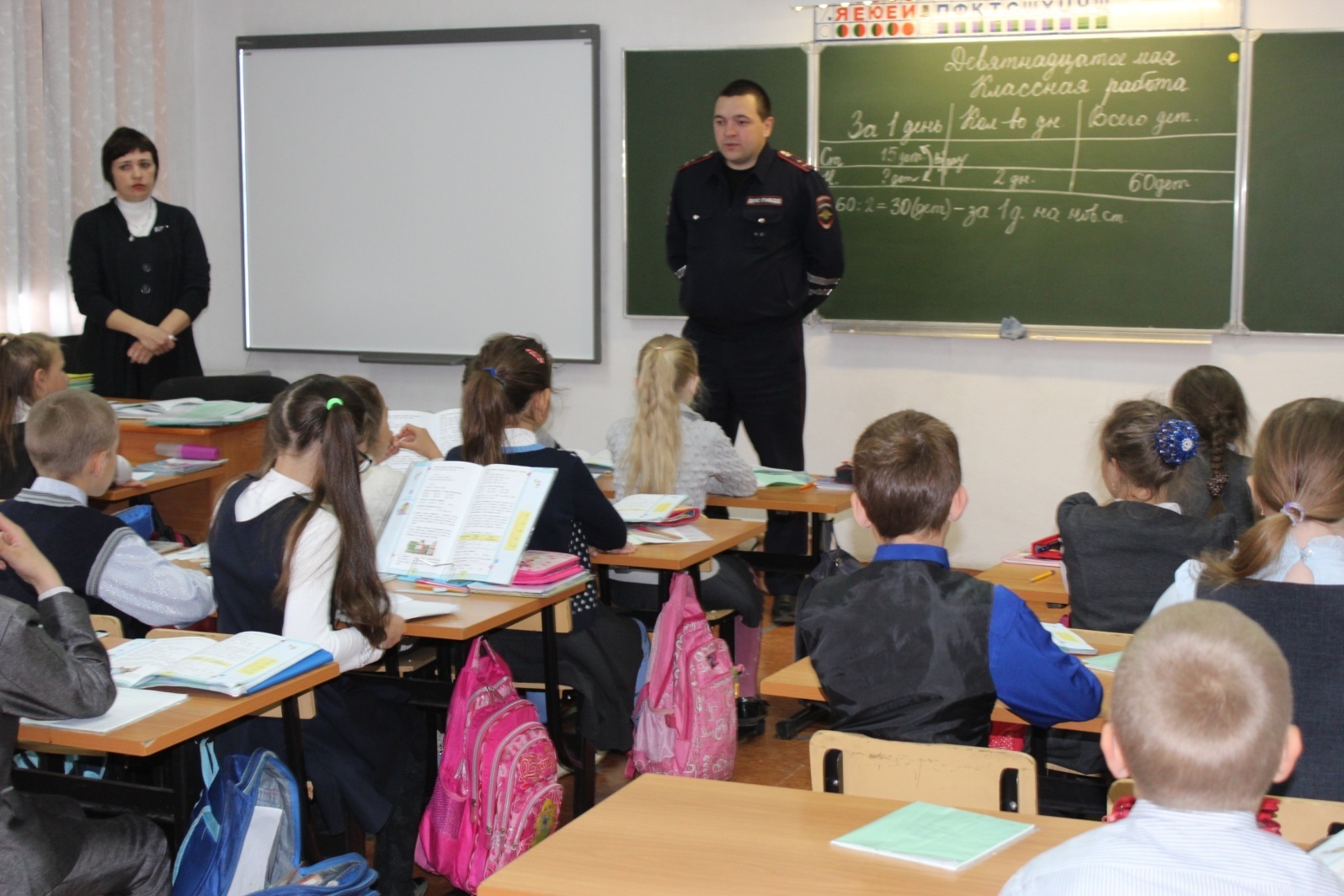 Я
ЮИ Д
Я
Профилактическое мероприятие 
« Безопасные каникулы»
ЮИ Д
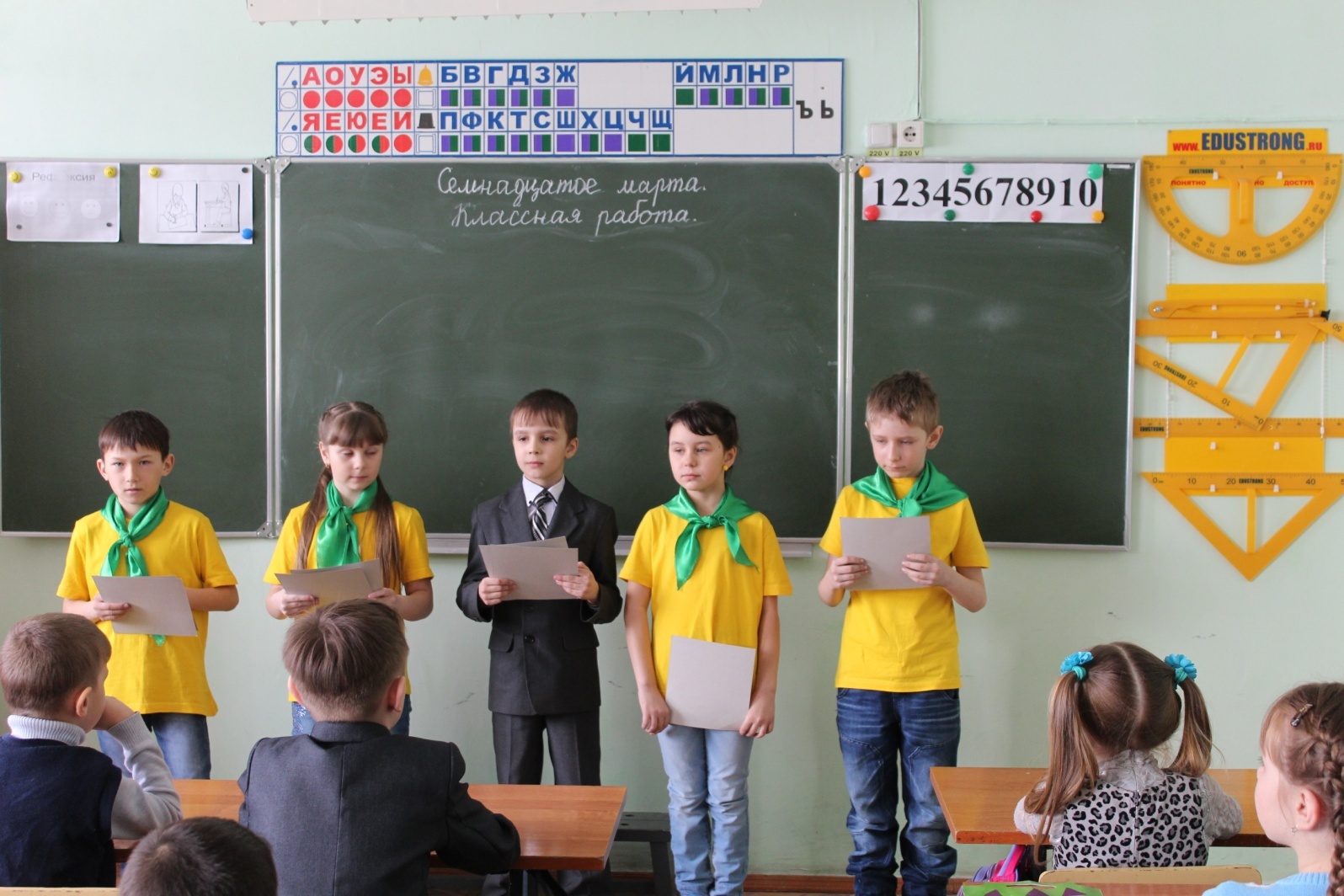 Я
Агитационную работу сродителями и жителями по ПДД
ЮИ Д
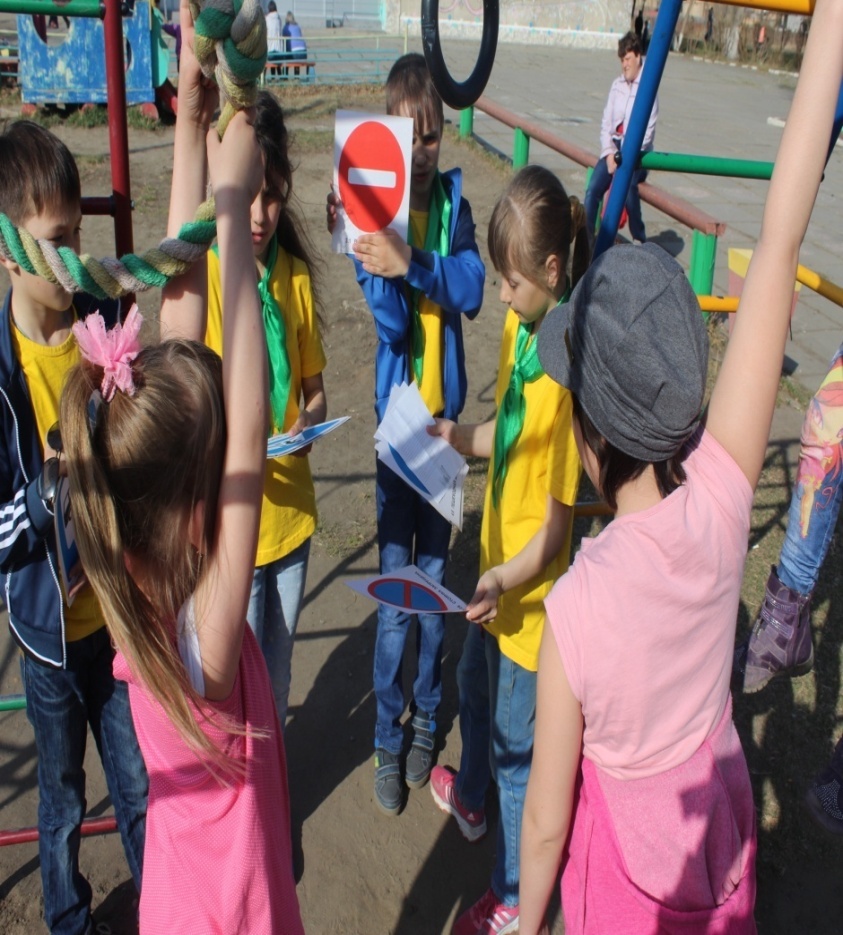 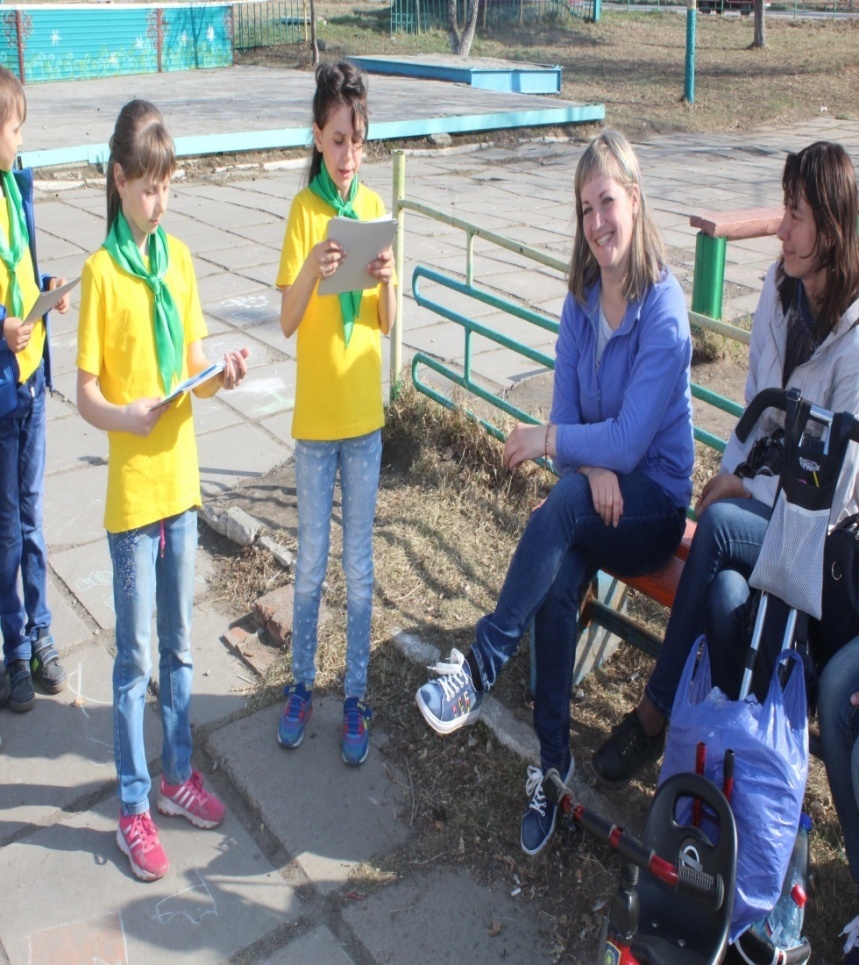 Я
Агитационная работа
 по ПДД 
С родителями и жителями
посёлка
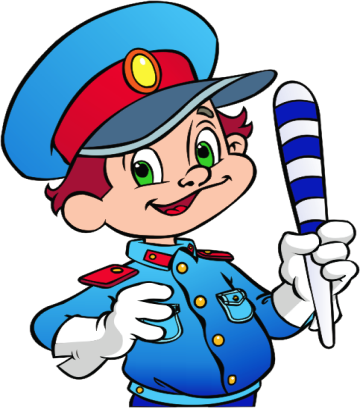 ЮИ Д
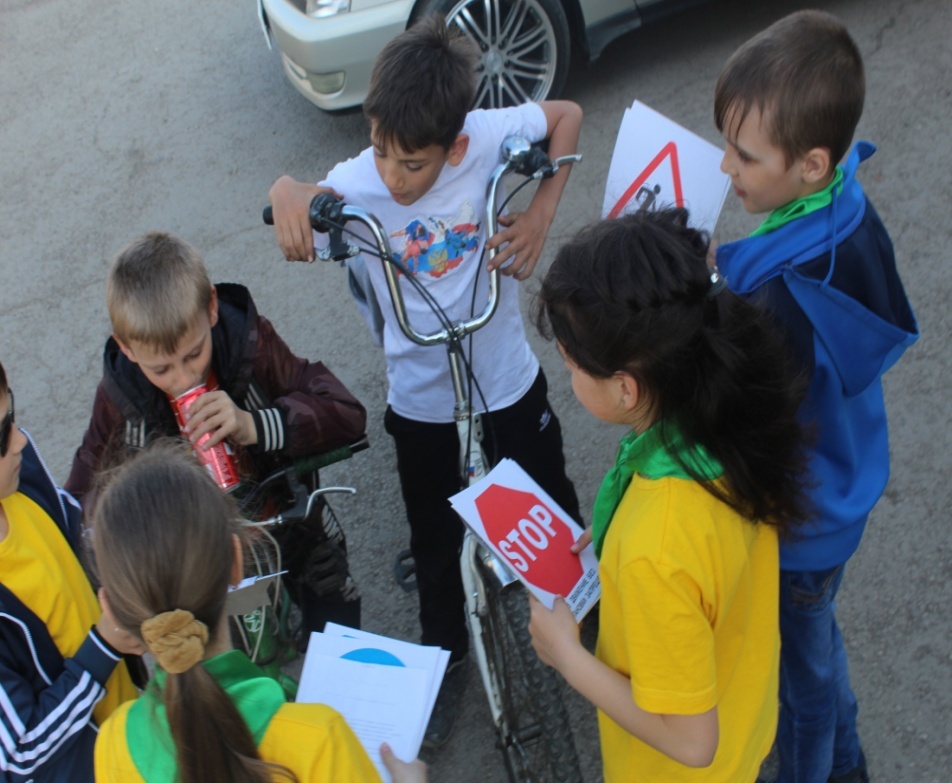 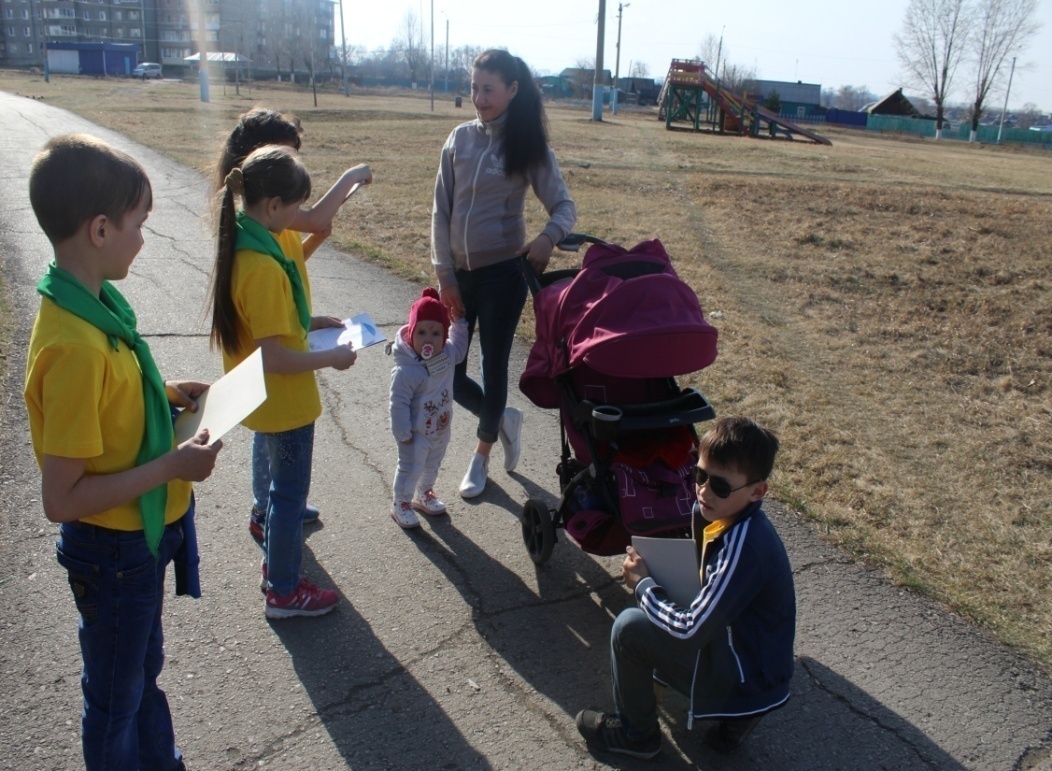 Цель: ребятам жизни сохранить, а родителей и водителей предупредить , что за жизнь детей в ответе Все люди на планете
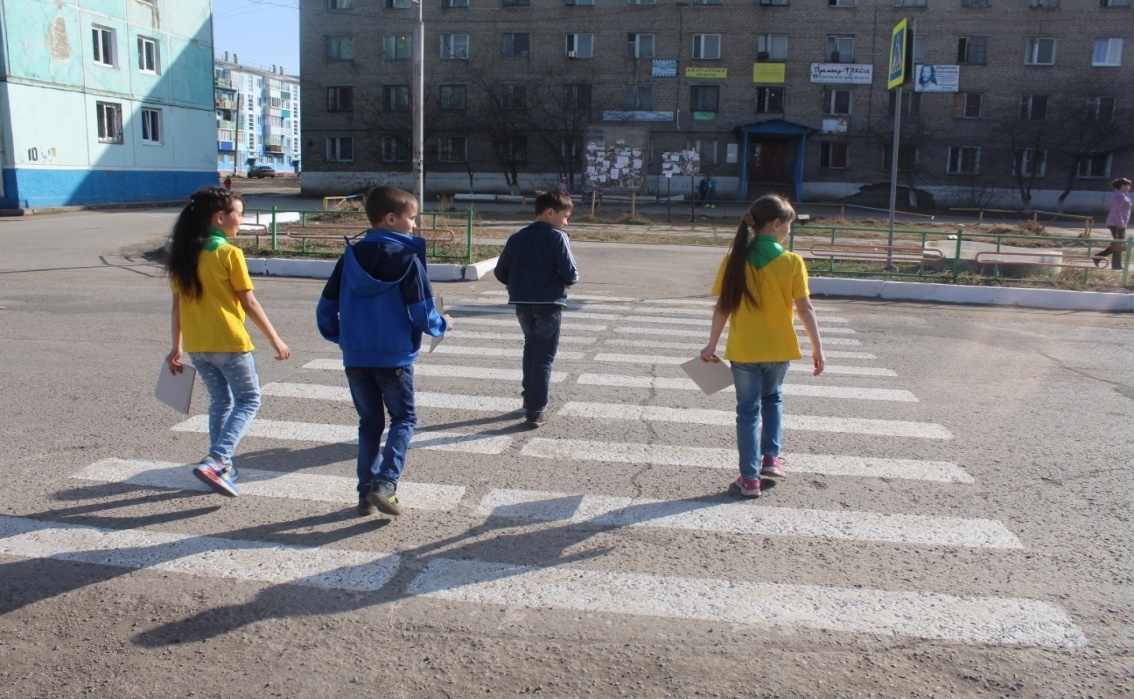 Я
ЮИ Д
Я
«Единый день безопасности несовершеннолетних пешеходов»
ЮИ Д
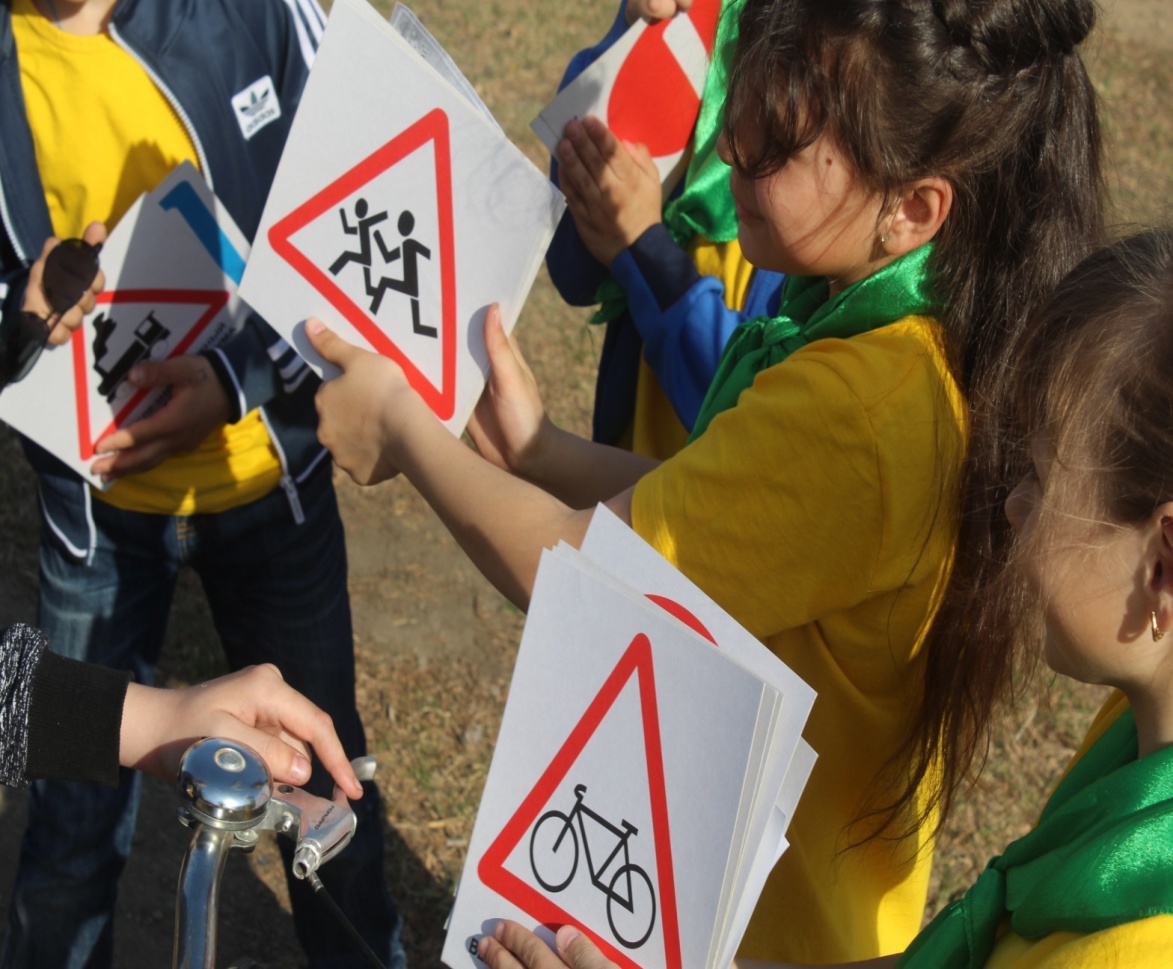 Акция « Грамотный родитель –Вежливый водитель»
Я
ЮИ Д
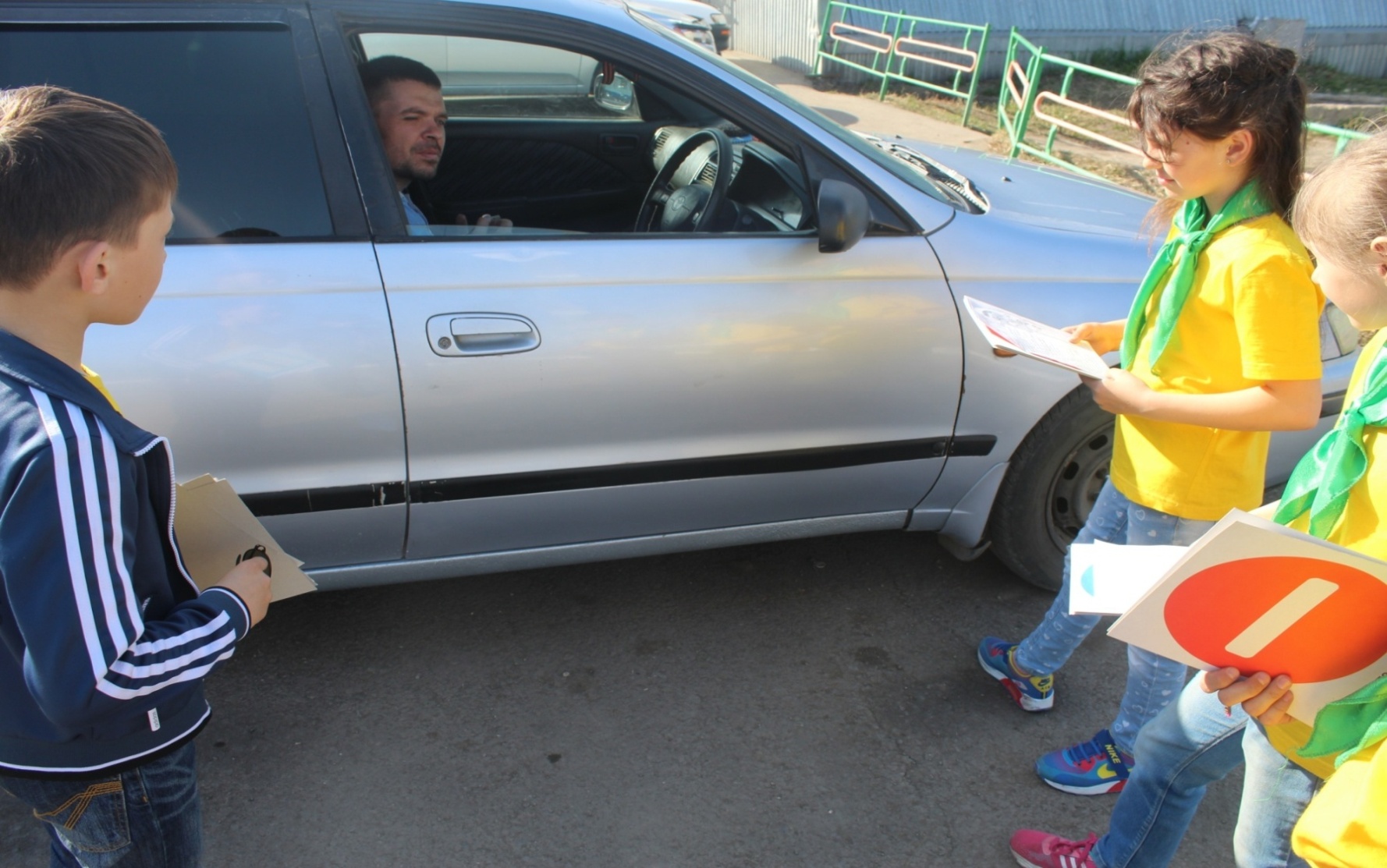 Победы на соревнованиях!
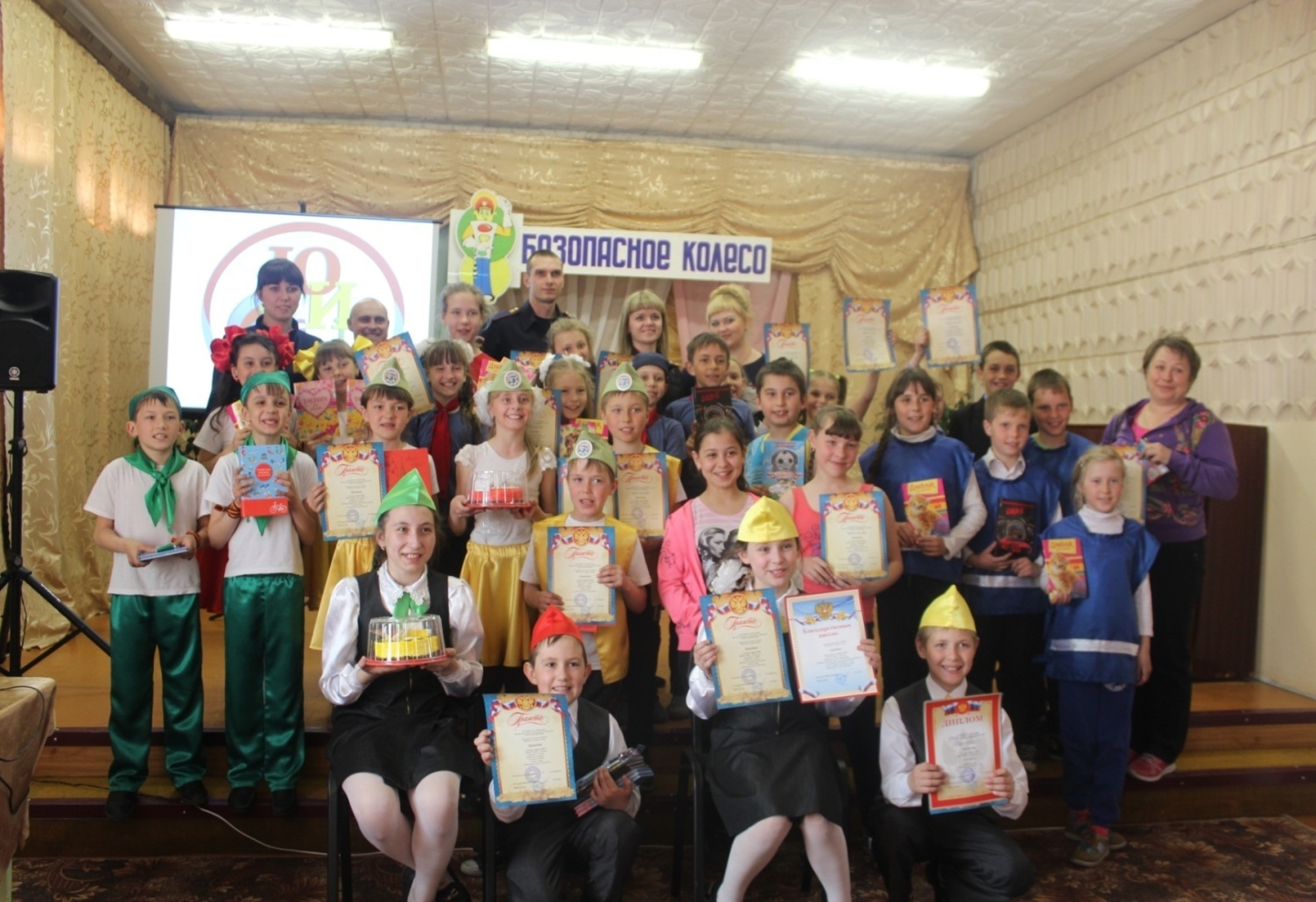 Я
ЮИ Д
Я
Мы- за безопасность 
дорожного движения !
ЮИ Д
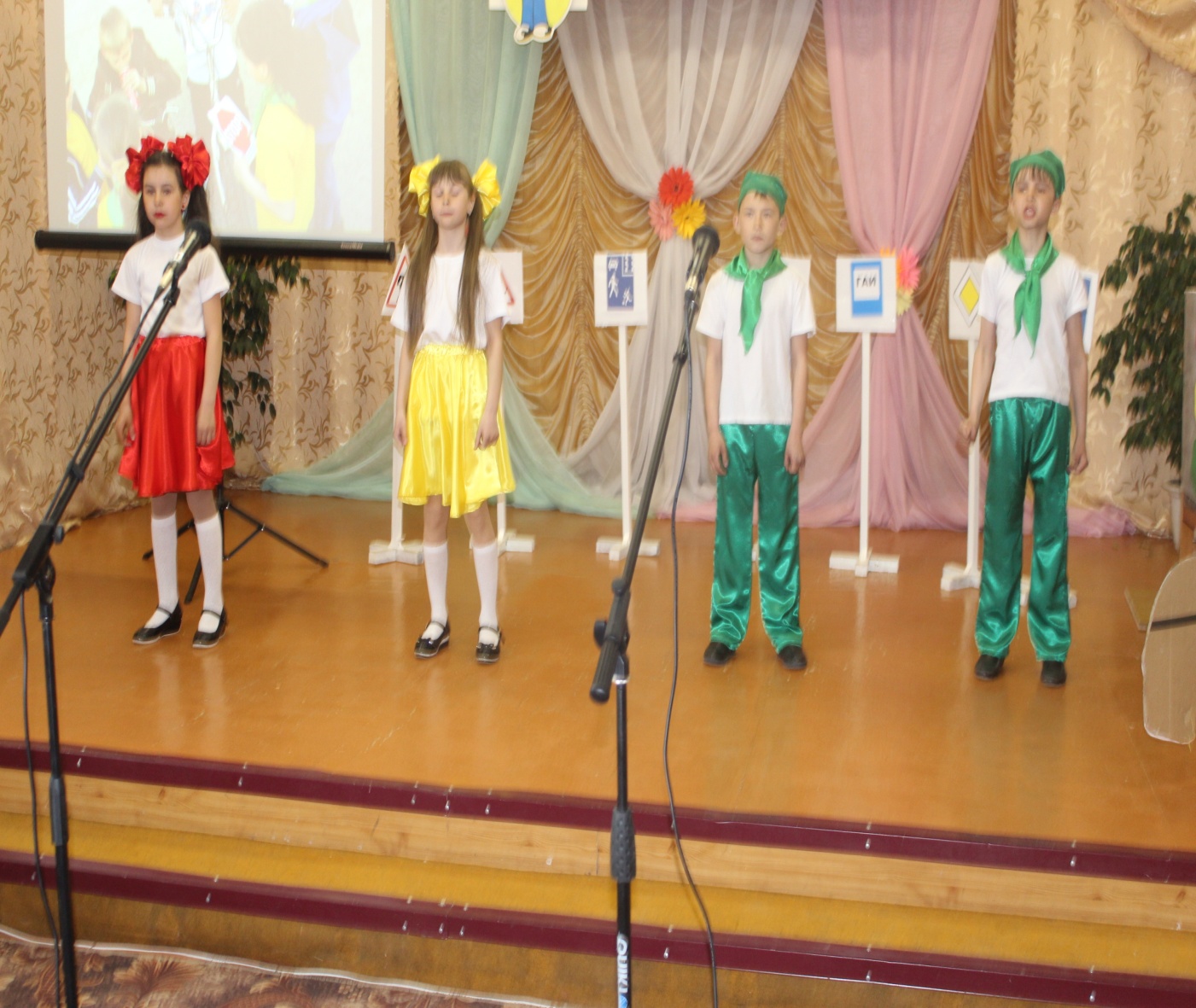